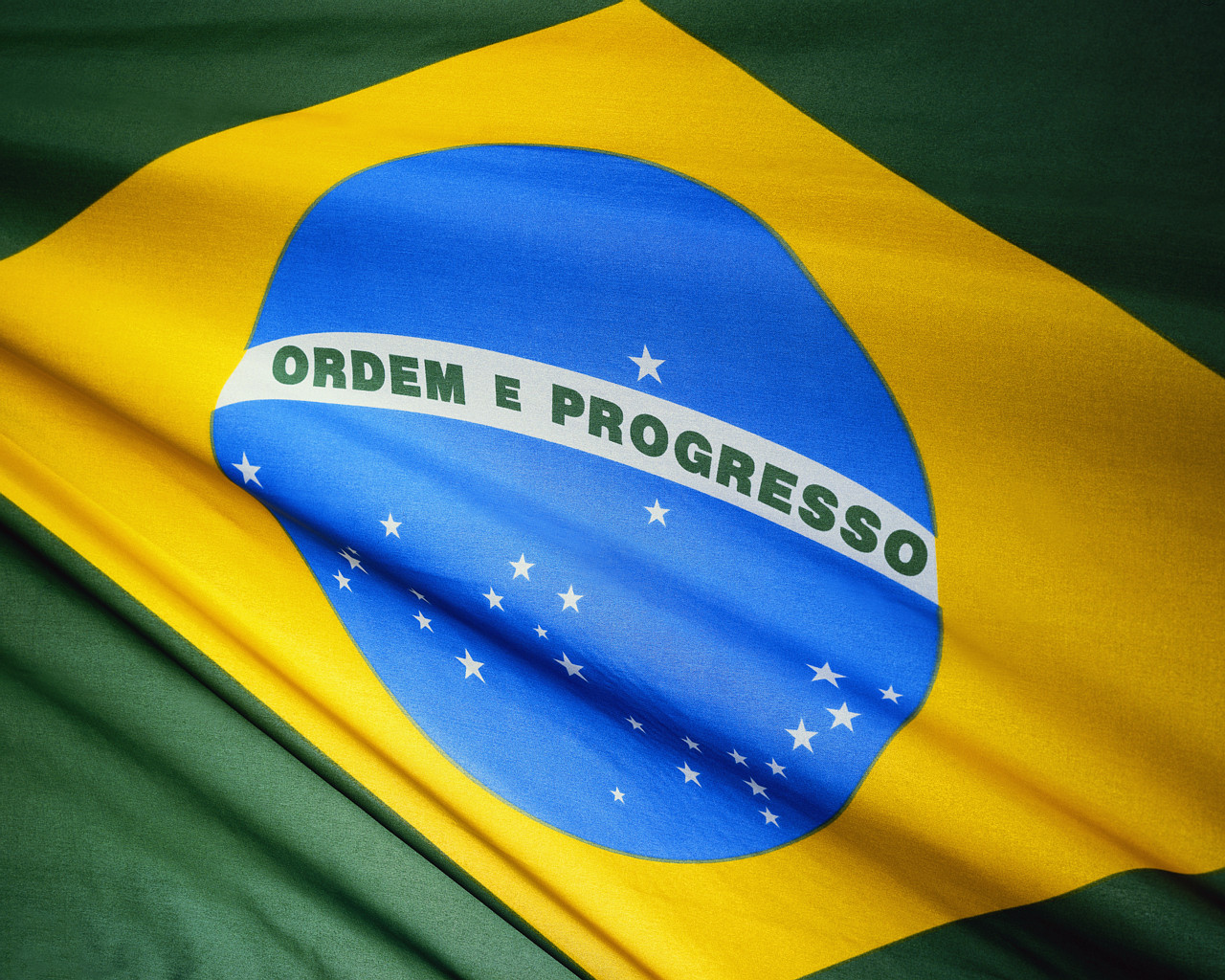 SAI of Brazil as a venue of the 10-th INTOSAI Working Group on Key National Indicators meeting
Minister Augusto Nardes
Video presentation
2
[Speaker Notes: PARTICIPAÇÃO DA ATRICON + IRB + 29 TRIBUNAIS DE CONTAS (DOS 34 EXISTENTES)

POLÍTICAS PÚBLICAS SÃO TRANVERSAIS, COM A PARTICIPAÇÃO DA UNIÃO, ESTADOS E MUNICIPIOS
EX: SAÚDE, EDUCAÇÃO

O CIDADÃO É BRASILEIRO. NÃO HÁ QUE SE FALAR EM CIDADÃO FEDERAL, CIDADÃO ESTADUAL E CIDADÃO MUNICIPAL]
Brazil
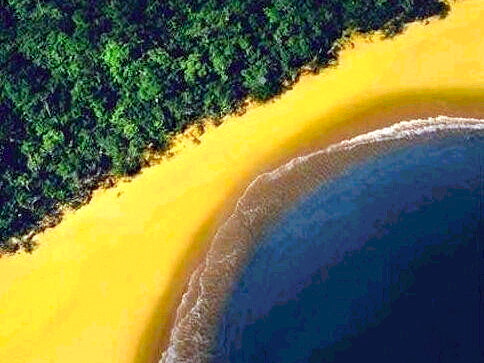 “I live in a tropical country, blessed by God, and naturally beautiful, what a beauty”. 
Jorge Ben, Brazilian composer
[Speaker Notes: Atuação harmônica e coordenada entre os agentes de controle com vistas a melhoria na qualidade da prestação dos serviços públicos à sociedade. 
Benchmarking: Oportunidade para que os gestores recebam:
um retrato da situação da sua organização em comparação aos demais órgãos e entidades da Administração Pública
percebam os tribunais de contas como parceiros na busca de soluções para o aprimoramento da máquina pública.
Trabalho compatível com a missão do TCU: APRIMORAR A ADMINISTRAÇÃO PÚBLICA EM BENEFÍCIO DA SOCIEDADE]
Brazil
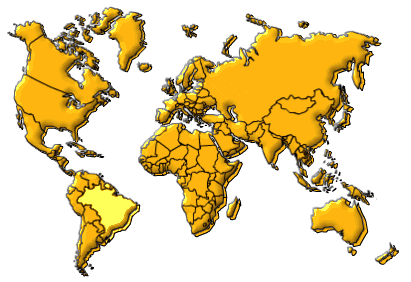 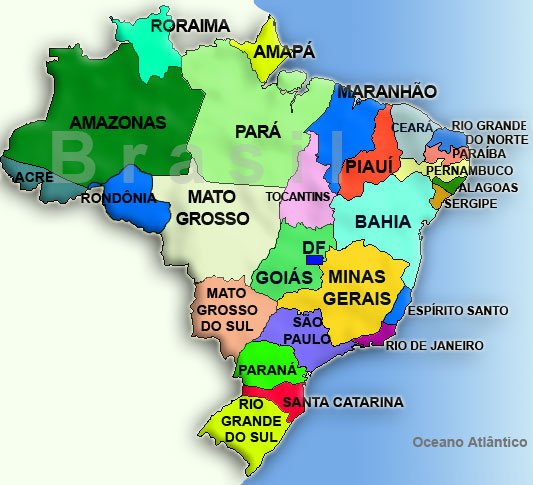 The world’s fifth largest territory, after Russia, Canada, China and the United States.
Population of over 200 million people
[Speaker Notes: Atuação harmônica e coordenada entre os agentes de controle com vistas a melhoria na qualidade da prestação dos serviços públicos à sociedade. 
Benchmarking: Oportunidade para que os gestores recebam:
um retrato da situação da sua organização em comparação aos demais órgãos e entidades da Administração Pública
percebam os tribunais de contas como parceiros na busca de soluções para o aprimoramento da máquina pública.
Trabalho compatível com a missão do TCU: APRIMORAR A ADMINISTRAÇÃO PÚBLICA EM BENEFÍCIO DA SOCIEDADE]
Brazil/Brasilia
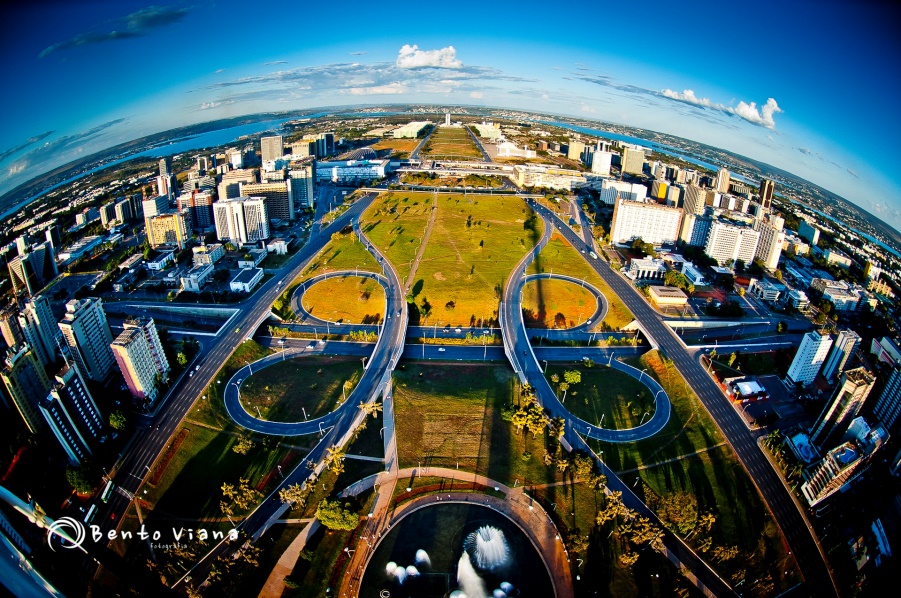 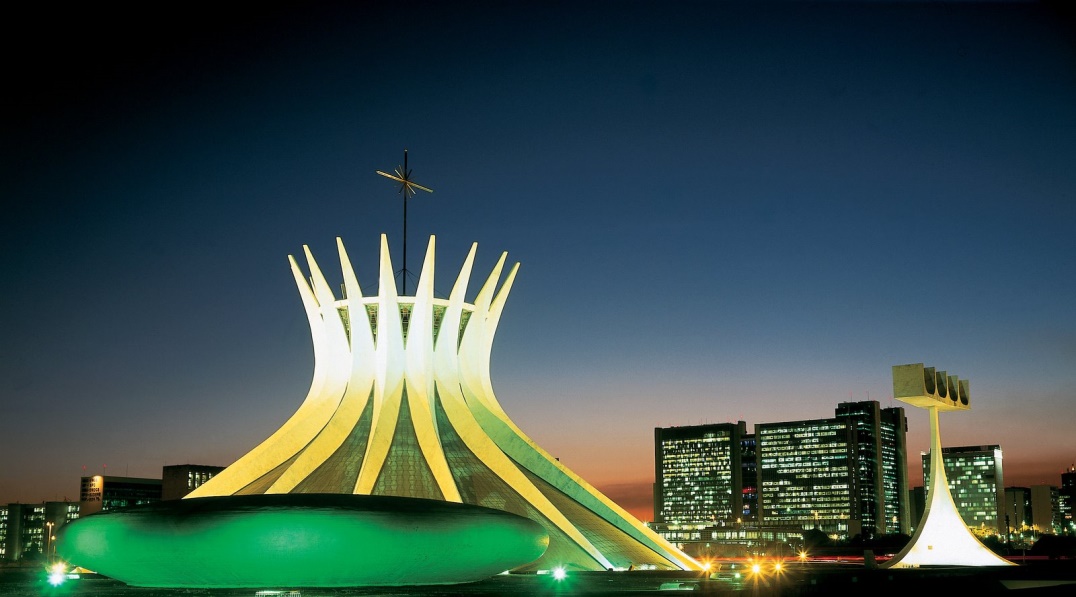 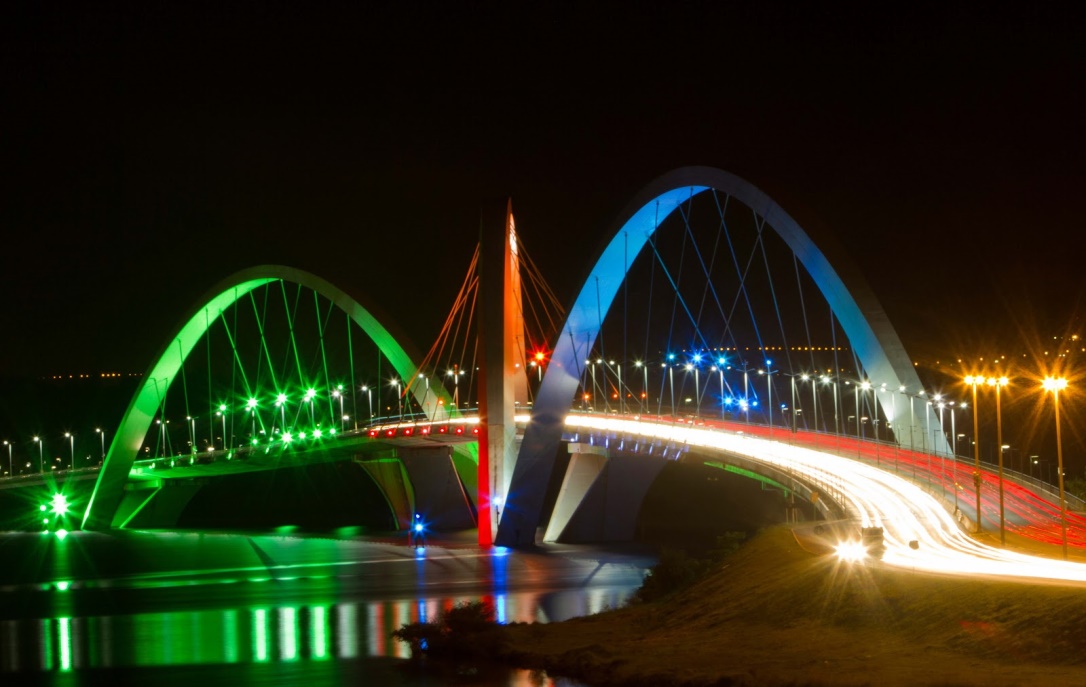 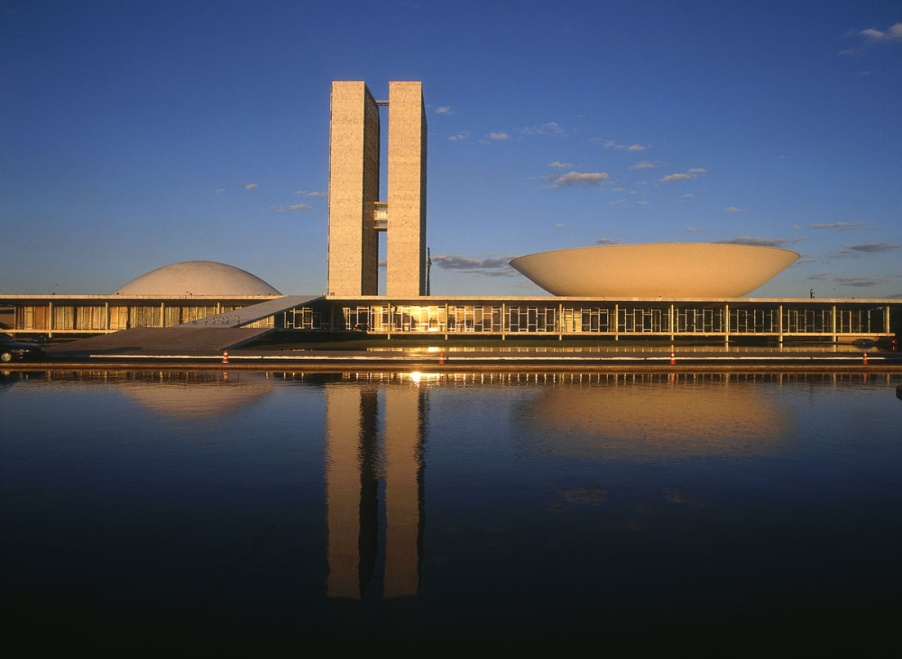 [Speaker Notes: Atuação harmônica e coordenada entre os agentes de controle com vistas a melhoria na qualidade da prestação dos serviços públicos à sociedade. 
Benchmarking: Oportunidade para que os gestores recebam:
um retrato da situação da sua organização em comparação aos demais órgãos e entidades da Administração Pública
percebam os tribunais de contas como parceiros na busca de soluções para o aprimoramento da máquina pública.
Trabalho compatível com a missão do TCU: APRIMORAR A ADMINISTRAÇÃO PÚBLICA EM BENEFÍCIO DA SOCIEDADE]
Brazil (Amazon River and Pantanal)
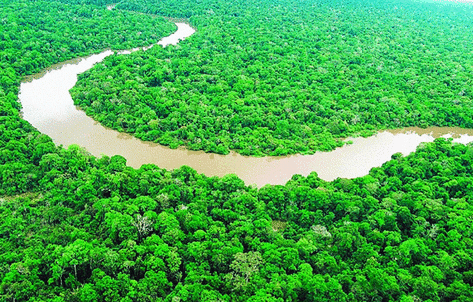 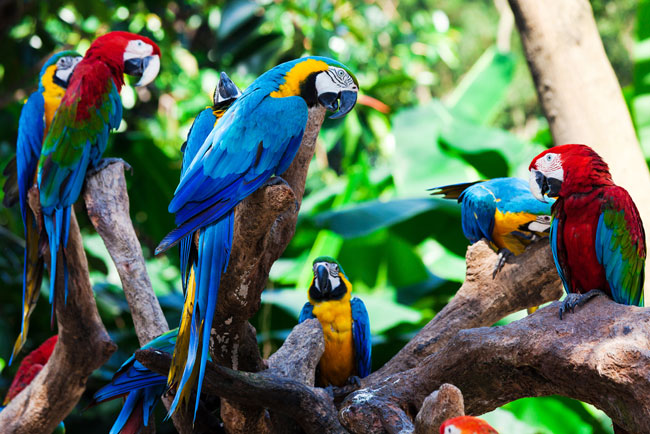 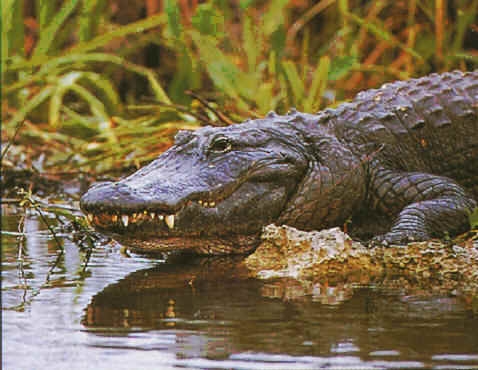 [Speaker Notes: Atuação harmônica e coordenada entre os agentes de controle com vistas a melhoria na qualidade da prestação dos serviços públicos à sociedade. 
Benchmarking: Oportunidade para que os gestores recebam:
um retrato da situação da sua organização em comparação aos demais órgãos e entidades da Administração Pública
percebam os tribunais de contas como parceiros na busca de soluções para o aprimoramento da máquina pública.
Trabalho compatível com a missão do TCU: APRIMORAR A ADMINISTRAÇÃO PÚBLICA EM BENEFÍCIO DA SOCIEDADE]
Brazil (Rio de Janeiro)
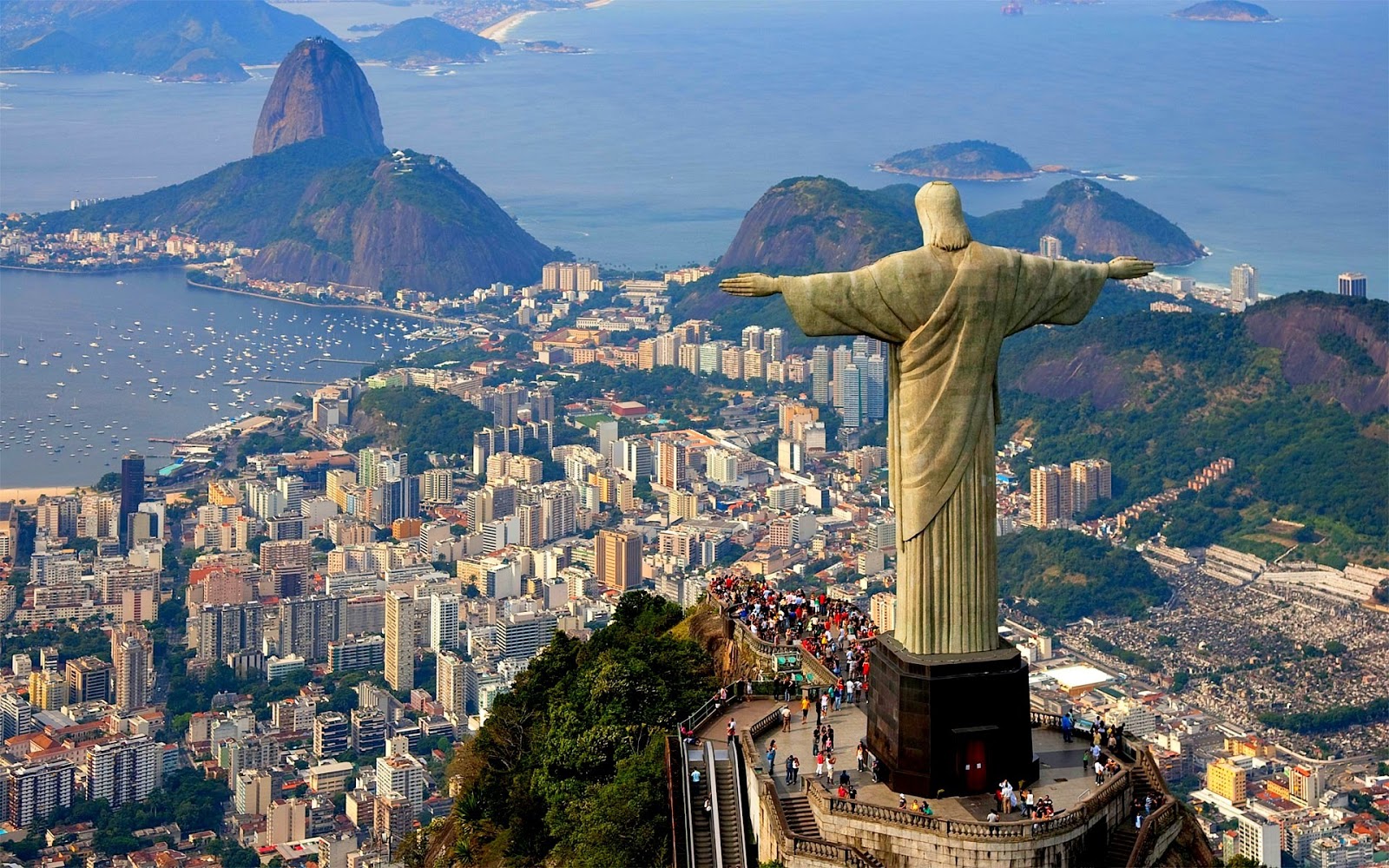 [Speaker Notes: Atuação harmônica e coordenada entre os agentes de controle com vistas a melhoria na qualidade da prestação dos serviços públicos à sociedade. 
Benchmarking: Oportunidade para que os gestores recebam:
um retrato da situação da sua organização em comparação aos demais órgãos e entidades da Administração Pública
percebam os tribunais de contas como parceiros na busca de soluções para o aprimoramento da máquina pública.
Trabalho compatível com a missão do TCU: APRIMORAR A ADMINISTRAÇÃO PÚBLICA EM BENEFÍCIO DA SOCIEDADE]
Brazil (Rio Grande do Sul e São Paulo)
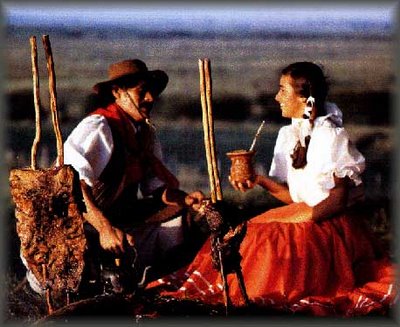 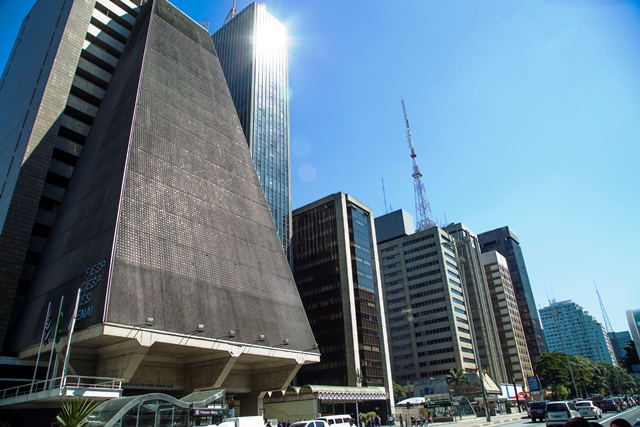 [Speaker Notes: Atuação harmônica e coordenada entre os agentes de controle com vistas a melhoria na qualidade da prestação dos serviços públicos à sociedade. 
Benchmarking: Oportunidade para que os gestores recebam:
um retrato da situação da sua organização em comparação aos demais órgãos e entidades da Administração Pública
percebam os tribunais de contas como parceiros na busca de soluções para o aprimoramento da máquina pública.
Trabalho compatível com a missão do TCU: APRIMORAR A ADMINISTRAÇÃO PÚBLICA EM BENEFÍCIO DA SOCIEDADE]
Brazil (Rio Grande do Sul e São Paulo)
We will be glad to host the 10th Meeting of the INTOSAI Working Group on Key National Indicators in 2017.
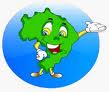 [Speaker Notes: Atuação harmônica e coordenada entre os agentes de controle com vistas a melhoria na qualidade da prestação dos serviços públicos à sociedade. 
Benchmarking: Oportunidade para que os gestores recebam:
um retrato da situação da sua organização em comparação aos demais órgãos e entidades da Administração Pública
percebam os tribunais de contas como parceiros na busca de soluções para o aprimoramento da máquina pública.
Trabalho compatível com a missão do TCU: APRIMORAR A ADMINISTRAÇÃO PÚBLICA EM BENEFÍCIO DA SOCIEDADE]
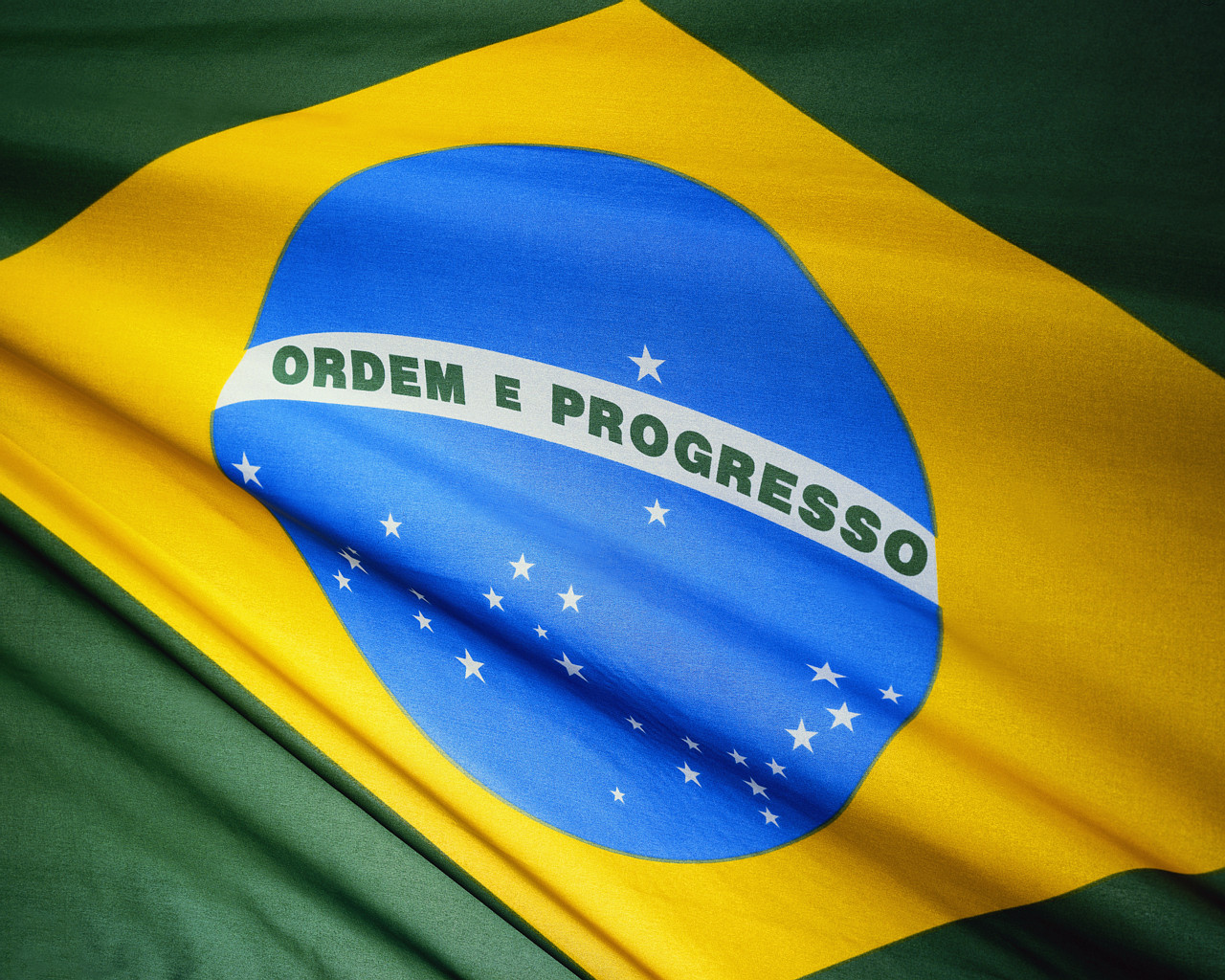 Thank you!
Minister Augusto Nardes